The Road to Exile
23rd June 2024
What is the most important historical event in the Old Testament that is least known and understood by modern-day Christians?

The Babylonian Exile of the Jewish people
The Significance of Exile - Outline
The place of the exile in the history of the OT

The impact of ‘exile’ in shaping the OT

How ‘exile’ shaped the world of Jesus and the NT 

The meaning of exile for us today
Exile – Physical and Spiritual
Exile = a state of forced absence from one’s own country or home

The sense of being in a place where you do not belong

The experience of having lost a way of life, or a set of relationships, that were precious to you

A feeling of deep doubt about your identity and about God
The Promise to Abraham
‘I will give this land to your descendants’ Gen 12:7

‘I will give the entire land of Canaan, where you now live as a foreigner, to you and your descendants. It will be their possession forever, and I will be their God’ Gen 17:8

But multiple warnings that disobedience would result in judgement and the loss of the land (e.g. Deuteronomy 29)
Old Testament History
The Exodus from Egypt		         		Exodus, Numbers

Conquest of Caanan				 Joshua, Judges

Monarchy (Saul, David, Solomon) 		 1/2 Samuel, 1 Chronicles

Divided Kingdom (Israel and Judah)  		 1 Kings, 1 Chronicles

The Exile (Assyrian and Babylonian) 		2 Kings, 2 Chronicles

The Return from Exile				 Ezra, Nehemiah
The Exile(s)
722BC The Assyrians conquer and exile Israel but not Judah

586BC The Babylonians under Nebuchadrezzar destroy the Temple and walls of Jerusalem – exile of Judah 

538BC The Persians under Cyrus defeat the Babylonians and he allows Jews to return to Jerusalem

512BC Zerubbabel leads the Jews to rebuild the Temple 

c450BC Ezra and Nehemiah rebuild and reform Jerusalem
Exile = Judgement and Sorrow
By the waters of Babylon we lay down and wept
For thee Zion
  We remember thee Zion. 

Psalm 137:1
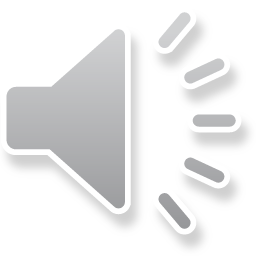 The Prophets
Warnings of Coming Exile - Israel : Hosea, Joel, Amos, Micah

Warnings of Coming Exile - Judah : Jeremiah, Habakkuk, Zephaniah

The Sorrow of the Exile : Lamentations

Comfort in Exile :  Isaiah, Ezekiel, Daniel, Obadiah

Challenges of Return From Exile : Haggai, Zechariah, Malachi
A ‘remnant’ will be saved
‘In that day’, decares the Lord, ‘I will gather the lame; I will assemble the exiles and those I have brought to grief. I will make the lame a remnant, those driven away a strong nation. Micah 4:6-7  

Therefore the  redeemed of the Lord will return and come with singing unto Zion and everlasting joy will be upon their heads.. Isaiah 35:10
Lessons of the Exile
Ezra 9:8-9

Confessed and repented

Turned away from false gods – sex , wealth and power

Rebuilt their spiritual life – regular worship and prayer

Recentred themselves on obedience to the  Scripture – for example, no intermarriage
The continuing exile
The exile brought to an end the line of kings descended from David – the Davidic monarchy – it ended Judah's existence as an independent sovereign state (except for a brief period in 2nd Century BC)
Jews remain scattered in many countries (diaspora)
National restoration was the goal of the Pharisees and the zealots and other groups in Israel at the time of Christ – until then the nation was still in a sense ‘in exile’ and the Lord himself had not yet returned to Zion
For the exile to end the Davidic monarchy would need to be restored by a new Son of David
Exile and Messiah
‘The return of the Jews to the Land of Israel would only come after the arrival of the Messiah, and could not be brought forward by the efforts of mere mortals’

Martin Gilbert
 20th Century Jewish Historian
Will Jesus, as Messiah, end the exile?
The apostles kept asking him, ‘Lord, will you at this time restore the kingdom to Israel?’ Acts 1:6
Jesus’ Mission – the King of the Jews
Jesus came to inaugurate a new kingdom for God’s people 

The invitation to the kingdom was particularly to the poor, the lowly, the oppressed

This kingdom of the Messiah must be received by faith not on the grounds of ethnicity i.e. a spiritual not an ethnic community. Thus the kingdom could be entered by both believing Jews and Gentiles 

But Jesus’ kingdom was not ‘of this world’ i.e. not a political kingdom but a spiritual kingdom  that would only find fulfilment in ‘the world to come’ 

This world was therefore still a place of ‘exile’ for the people of God
1 Peter – Christians in Exile
I am writing to God’s chosen people who  are living as exiles in the provinces of Pontus, Galatia, Cappadocia, Asia, and Bithynia (1:1 NLT)


Dear friends, I warn you as exiles to keep away from worldly desires that wage war against your souls. (2:11 NLT)


’
Christians in Exile
God takes people who were at home in their culture and turns them into exiles ..  People who now feel themselves strangers, refugees, out of place and homeless in that same culture, with its consequent challenges – ‘this world is not my home I’m just passing through
In one sense our exile has ended in Jesus – we are forgiven and restored but we are also still in exile until he returns and we inherit the kingdom of a new heaven and a new earth

How do we live as exiles ? (1 Peter)
1) Live as responsible citizens in this world – use your vote, obey the law (unless it contradicts God’s law)

2) The church of Christ is not living on a playground but a battleground. Or are we living in our comfort zone – playground Christians? Avoiding risks and challenges, not wanting to suffer in any way for our faith? SCF - It is those who are willing to step out and serve whom God is blessing 

3) Rejoice in your future inheritance in Christ, an inheritance in heaven that is imperishable, undefiled and unfading (1:3-5)
Looking for the End of Exile
Abraham was confidently looking forward to the city with eternal foundations, a city designed and built by God…. They all were longing  for a better country, a heavenly homeland… for God has prepared a city for them 
Hebrews 11:10-16, NLT

For this world is not our permanent home, we are looking forward to a home yet to come 
Hebrews 13:14, NLT
The Ultimate Return to Zion
But you have come to Mount Zion, to the heavenly Jerusalem, the city of the living God

Hebrews 12:22
And there’s another country
I’ve heard of long ago
Most dear to them that love her
Most great to them that know
We may not count her armies
We may not see her King
Her fortress is a faithful heart
Her pride is suffering
And soul by soul and silently
Her shining bounds increase
And her ways are ways of gentleness
And all her paths are peace